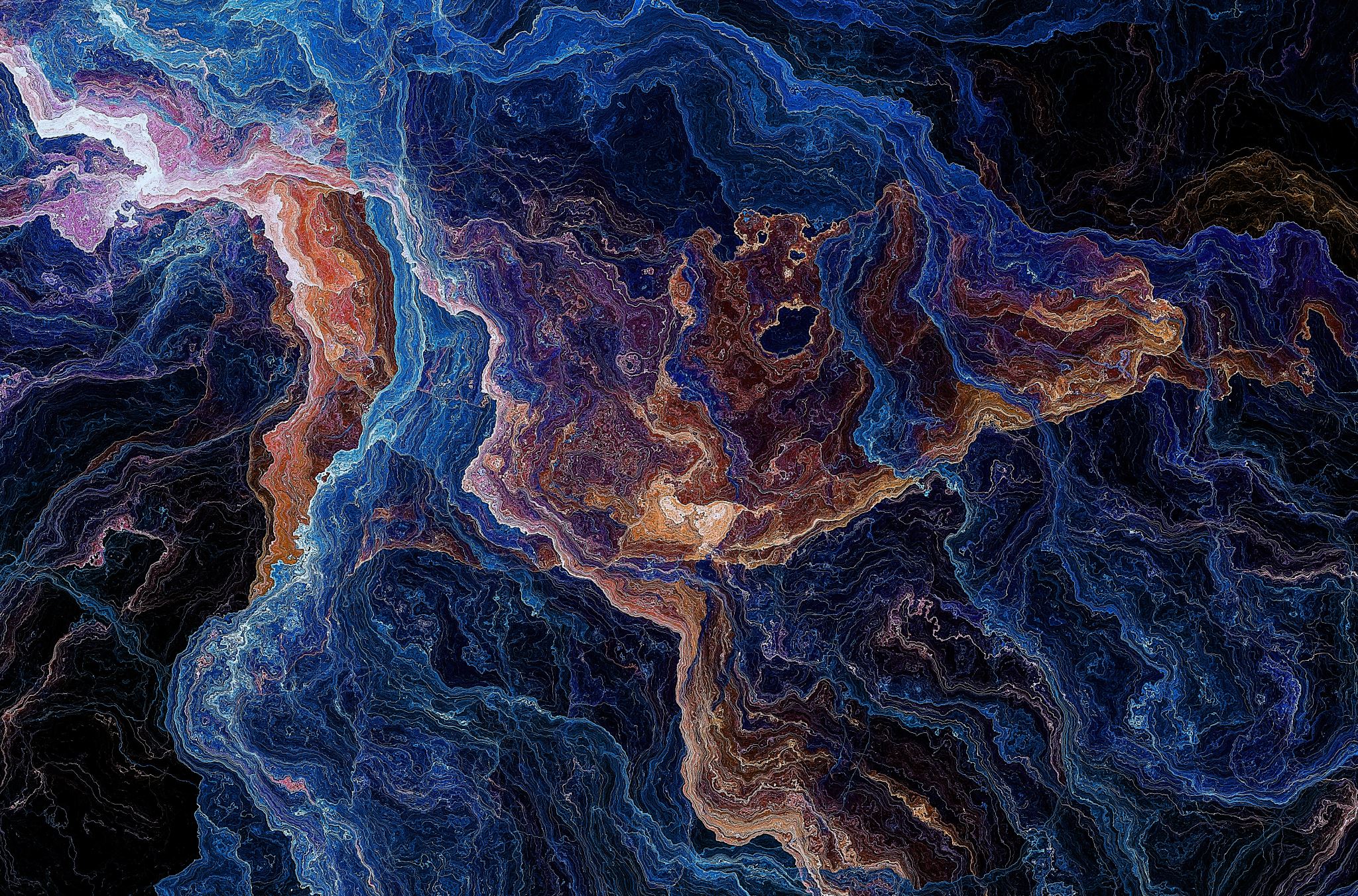 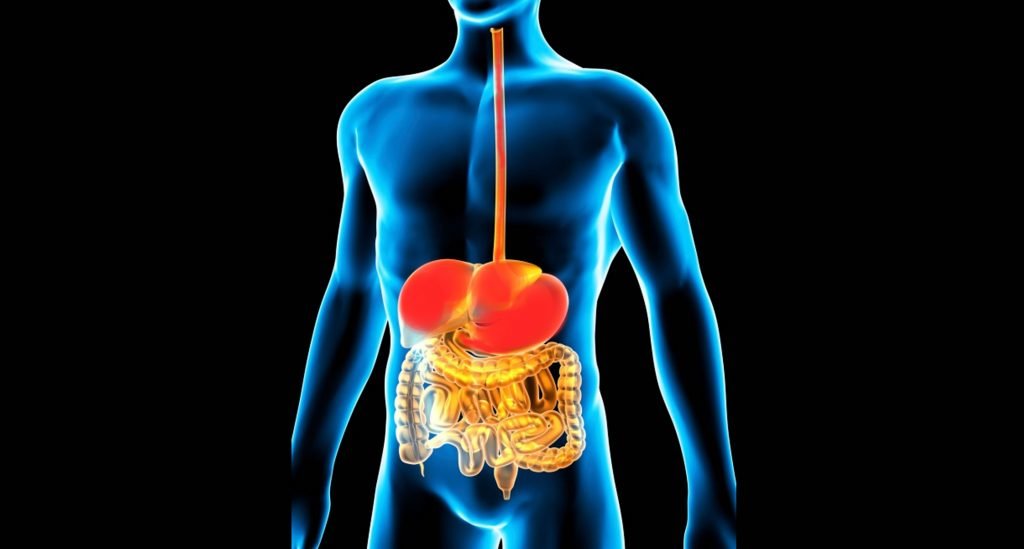 8 класс  Логические задачи.
Человек и его здоровье. Пищеварительная система.Деркач С.О.  МОУ СОШ №1 г. Тверь
Задача 1
Часто при недостатке питания  говорят: «Белковый дефицит в рационе»,  а почему не говорят: об углеводном или жировом дефиците в рационе?
Задача 2
Если долго жевать корочку  черного хлеба, то его  кисловатый вкус сменяется сладким. Почему?
Задача 3
Ферменты слюны расщепляют только вареный крахмал, а сырой лишь частично. Однако в рацион должны входить в достаточном количестве сырые овощи, фрукты. Объясните, почему.
Задача 4
Экспериментаторы кормили подопытное животное  только белками и не давали ему углеводов. После смерти животного в его печени был обнаружен животный крахмал  - гликоген. Дайте объяснение этого явления.
Задача 5
Кишечный сок выделяется  на каждом участке кишки под влиянием  местного раздражения рецепторов, а не под влиянием  рефлексов вкусовых и обонятельных рецепторов. Объясните, какое это имеет значение.
Задача 6
В Древней Индии для решения вопроса о виновности или невиновности подсудимому предлагали съесть сухой рис. Если обвиняемый его съедал, считалось, что он не виновен, если нет, то виновен. На основании каких знаний применялось «испытание рисом»?
Задача 7.
Когда мы едим, то спокойно проглатываем пищу, но без пищи, сделав три-четыре глотательных движения, чувствуем затруднение в глотании. Почему?
Задача 8
Пищу человек захватывает зубами, замыкая ротовую  щель,  измельчает, пережевывает, смачивает слюной, формирует пищевой комок и проглатывает. Так ест человек. А как он пьет?
Задача 9
В белом хлебе содержится крахмал, белки, клейковина. Какие из этих веществ будут перевариваться в ротовой полости? Почему?
Задача 10
При пищевых отравлениях возникают рвота, боли в животе. Это защитная реакция организма. Дайте объяснение этим явлениям.
ОТВЕТЫ
НА ВОПРОСЫ
Задача 1
Выражение «белковый дефицит» связано с тем, что белки в организме не могут образовываться из жиров и углеводов. Они незаменимы в  питании, хотя в процессе усвоения в клетках из аминокислот образуются другие белки, характерные для данного организма. Углеводы и жиры могут образовываться из белков.
Задача 2
Корочка черного хлеба делается  сладкой при долгом  жевании потому, что крупные молекулы крахмала, входящие в состав хлеба, под влиянием ферментов слюны расщепляются  на некоторое число молекул  углевода -  глюкозы.
Задача 3
Овощи и фрукты содержат витамины – биологически активные вещества. Необходимые организму.
Задача 4
В процессе обмена веществ  из белков могут  образовываться углеводы, что и бывает у людей, питающихся  в основном животной пищей, например у народов севера.
Задача 5
Рефлекторное отделение  кишечного сока под влиянием раздражения вкусовых и обонятельных  рецепторов не имело бы биологического значения потому, что пищевая кашица попадает в  тонкие кишки через значительное время после приема пищи. Поэтому выделение кишечного сока  более целесообразно при механическом и химическом раздражении  стенки кишки пищевой кашицей.
Задача 6
Испытание рисом основано на том. что при страхе прекращается слюноотделение, во рту пересыхает и сухой рис съесть невозможно. Безусловно, при этом мог пострадать и невиновный.
Задача 7
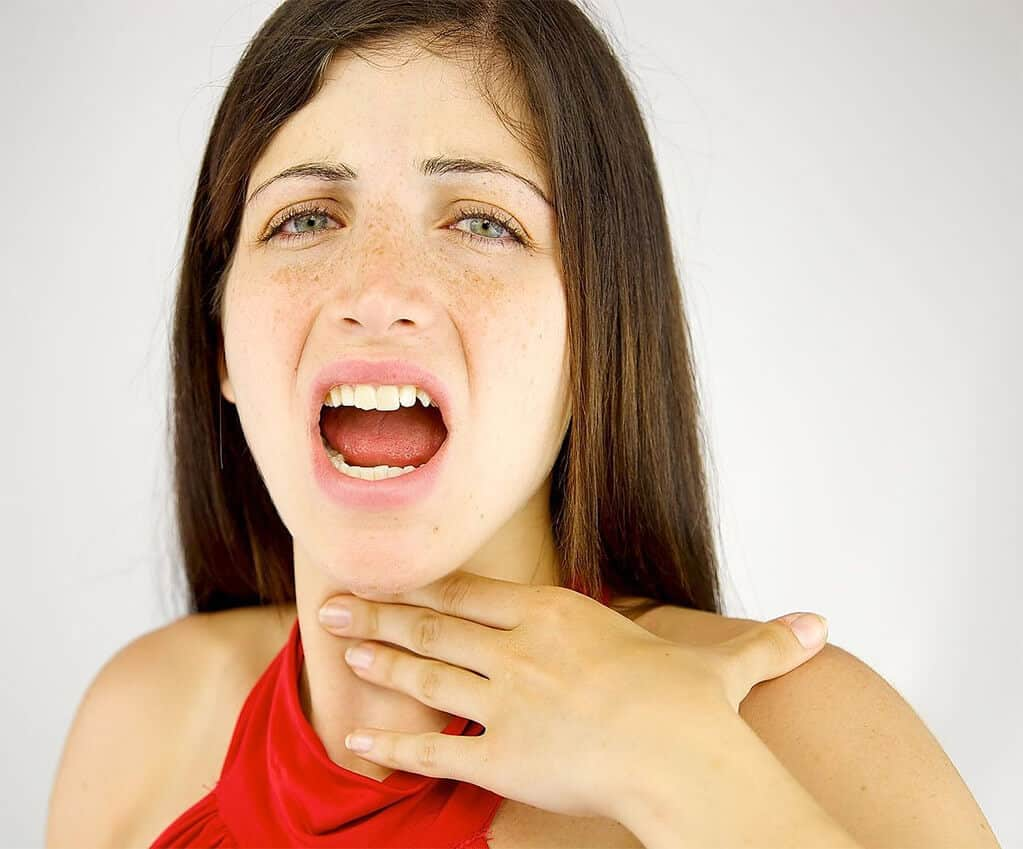 Если человек без пищи сделает несколько 
глотательных движений, то он использует всю слюну, находящуюся в глотке, а без раздражителя глотание  невозможно. Глотание – рефлекс, пища или слюна – его раздражитель.
Задача 8
При питье сосуд с жидкостью соприкасается с  губам, человек выливает жидкость в ротовую полость и вдыхает воздух.  Вдох создает расширение  легких. Вследствие чего понижается давление в полости рта и жидкость в силу разности давления движется в глотку и дальше по пищеводу.
Задача 9
Расщепляется крахмал. В ротовой полости слюна содержит ферменты, расщепляющие  сложные углеводы до более простых.
Задача 10
Рвота – защитный акт, с помощью которого из организма удаляются вредные для него  вещества. Боль предупреждает о расстройстве функции.